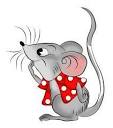 Дидактическая игра «Кто что ест?»
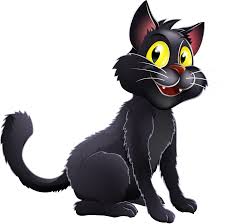 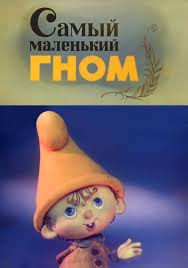 Что любит  есть кошка?
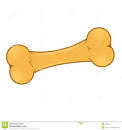 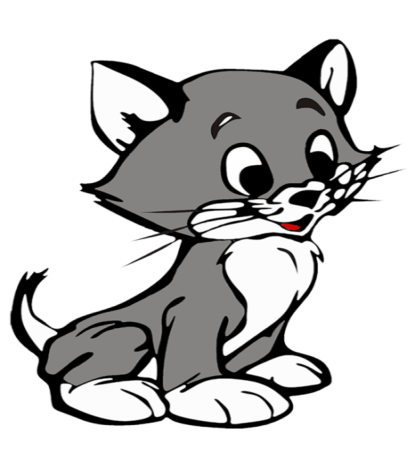 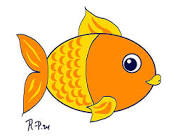 Чтобы перейти к следующему слайду, нажмите пробел
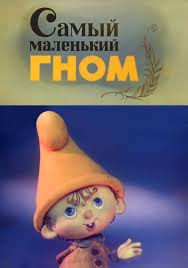 Что любит  есть мышка?
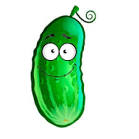 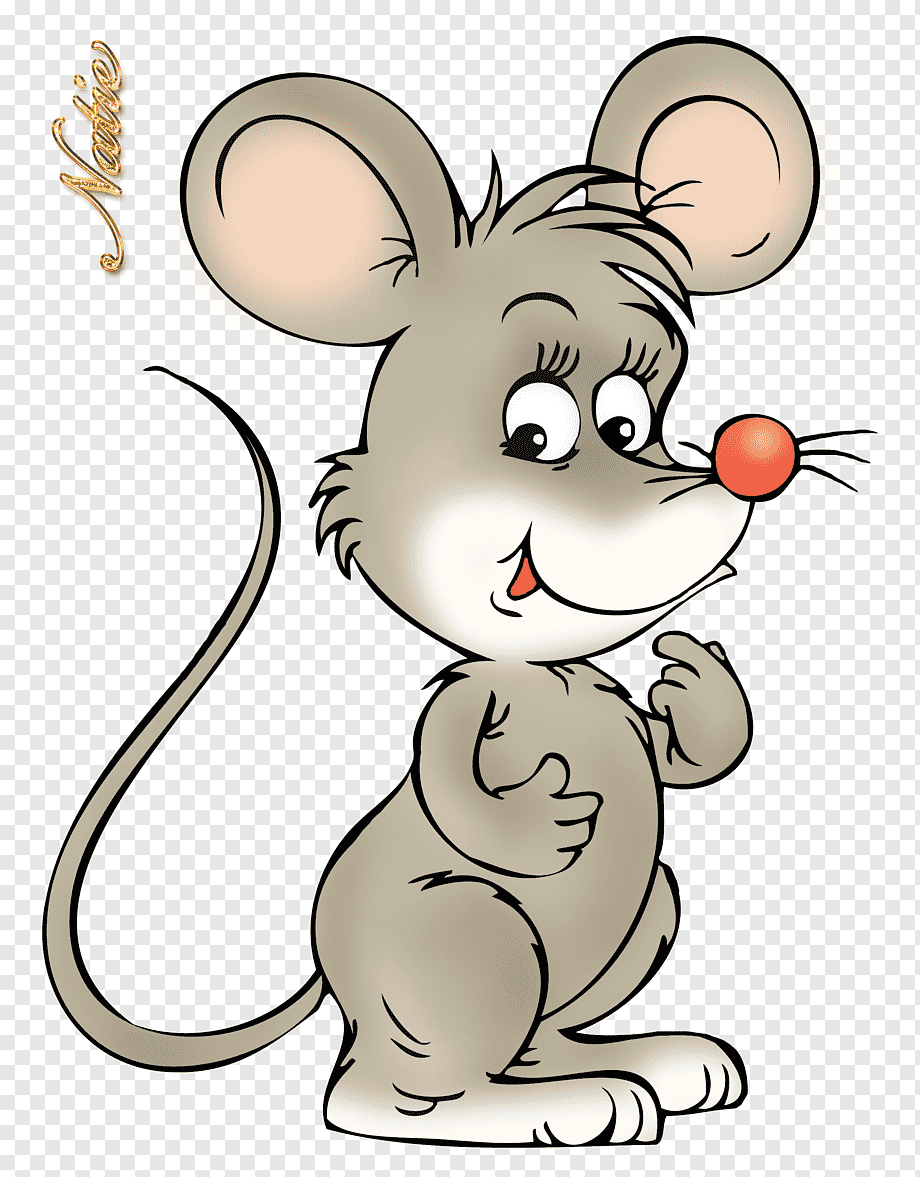 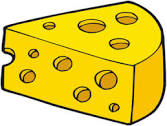 Чтобы перейти к следующему слайду,  нажмите пробел
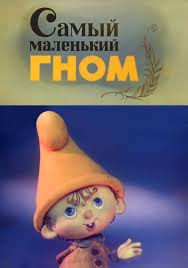 Что любит  есть кролик?
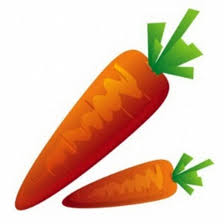 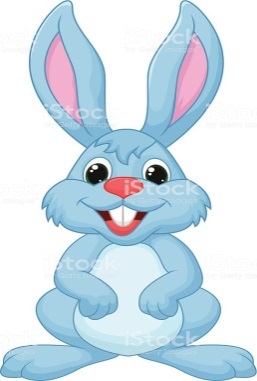 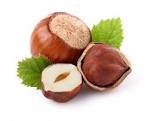 Чтобы перейти к следующему слайду, нажмите пробел
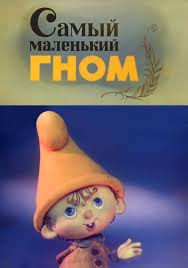 Что любит  есть корова?
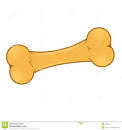 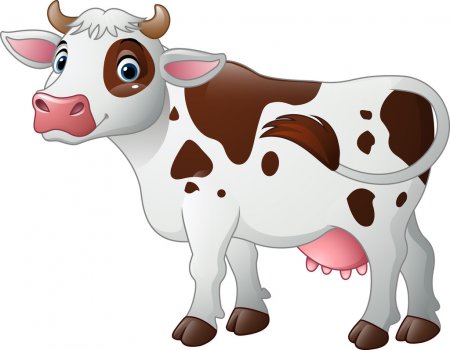 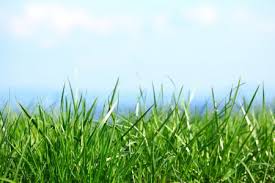 Чтобы перейти к следующему слайду, нажмите пробел
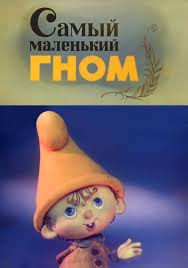 Что любит  есть коза?
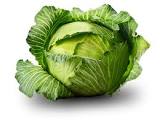 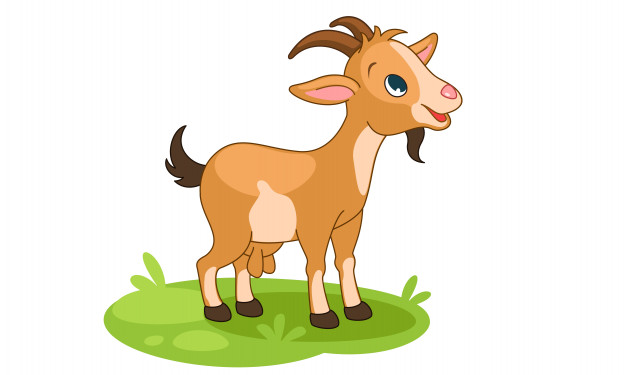 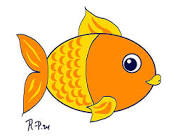 Чтобы перейти к следующему слайду, нажмите пробел
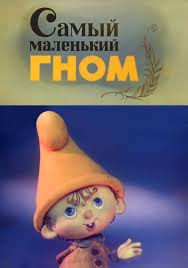 Что любит  есть воробей?
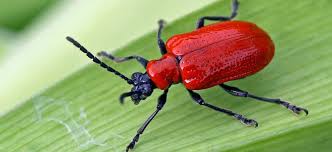 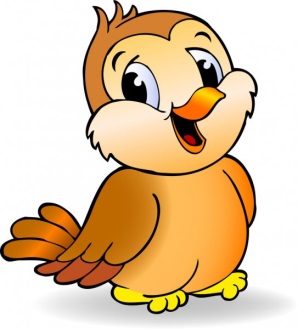 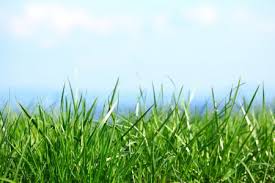 Чтобы перейти к следующему слайду, нажмите пробел
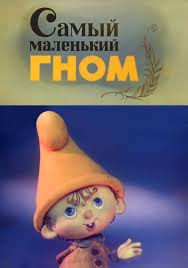 Что любит  есть петух?
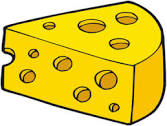 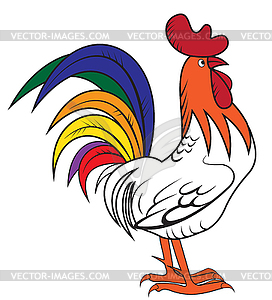 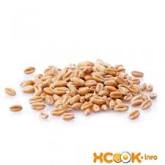 Чтобы перейти к следующему слайду, нажмите пробел
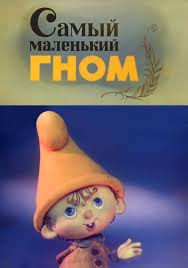 Что любит  есть собака ?
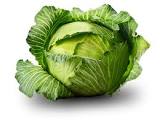 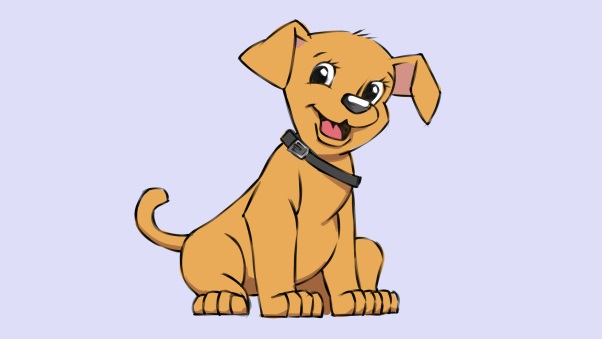 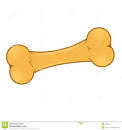 Чтобы перейти к следующему слайду, нажмите пробел
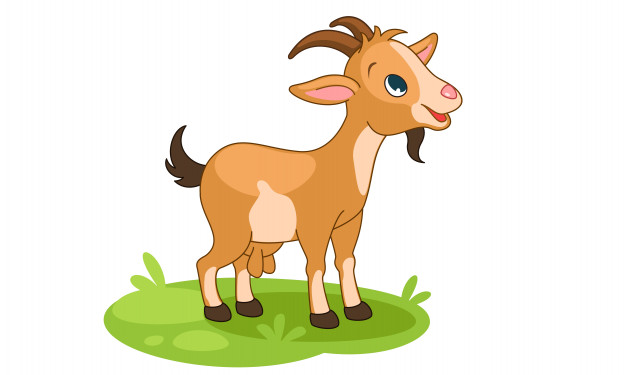 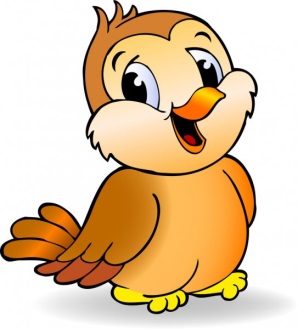 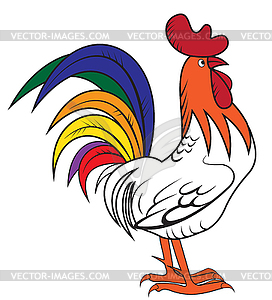 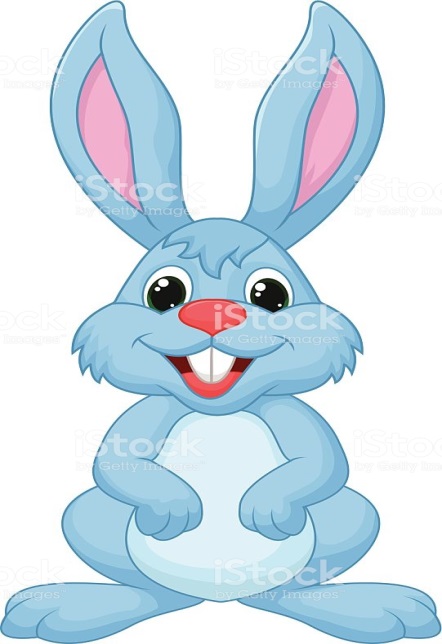 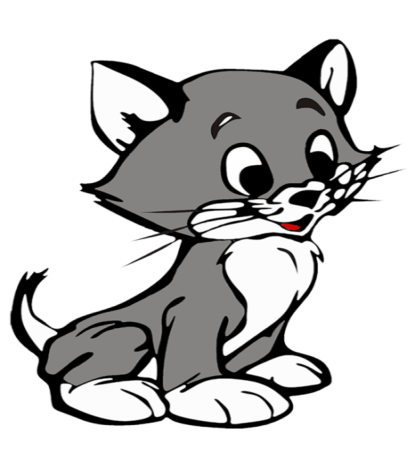 МОЛОДЦЫ !
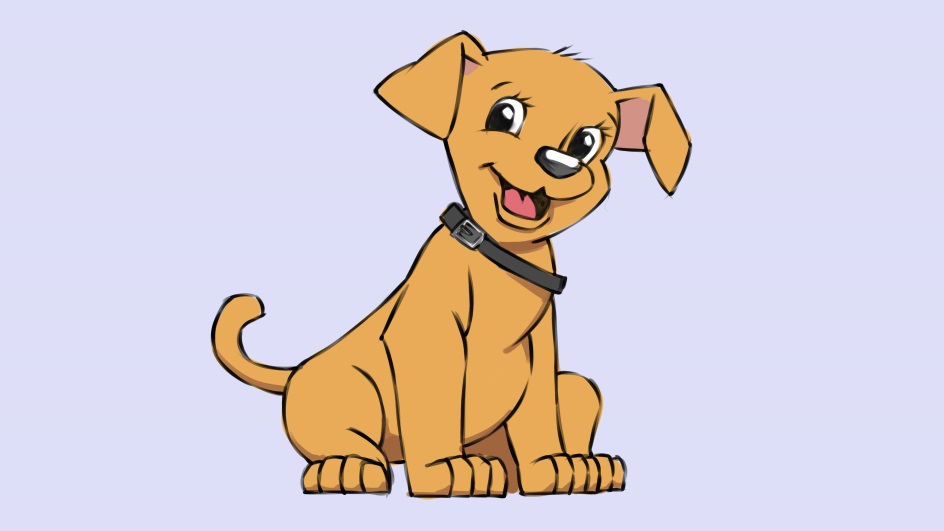 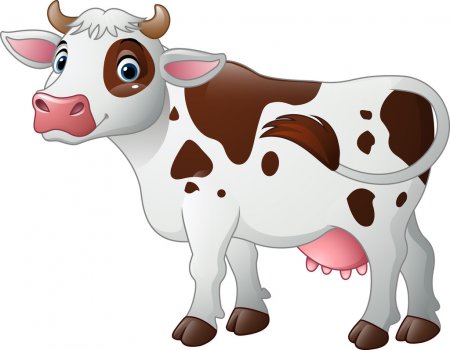 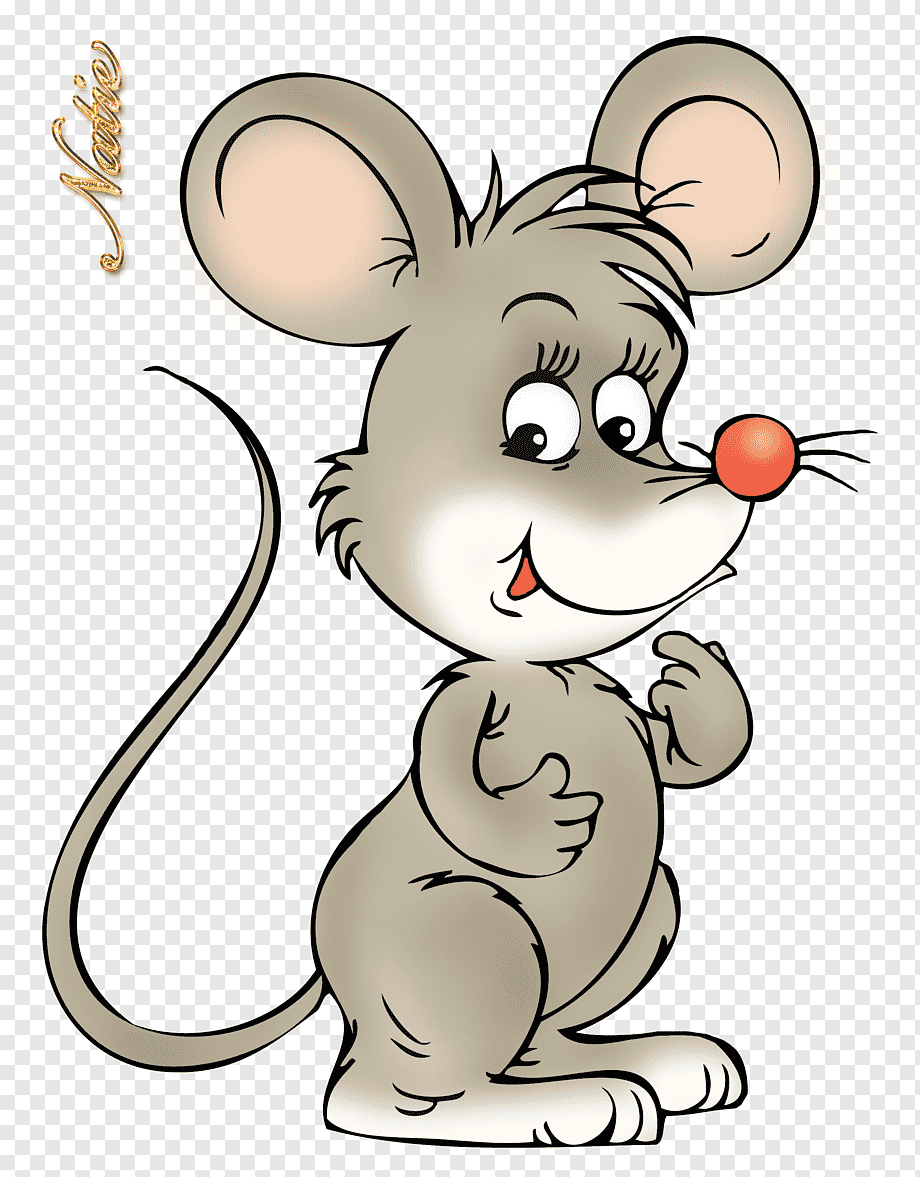